Estatuto Orgánico y Reglamento General de la Asociación de Mujeres Laicas de Chile
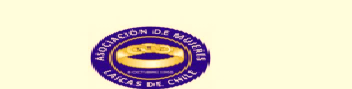 Centro Femenino Armonía y Cultura N° 29Departamento Ideológico2018
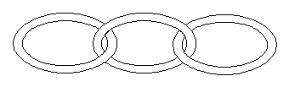 Proceso de Elecciones  
Directorio 2019. 
Artículos relacionados con las Elecciones de Directorio de un 
Centro Femenino.
Requisitos y perfil de los cargos.
INTRODUCCIÓN
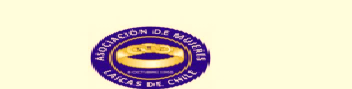 UN POCO DE HISTORIA…
En la Asamblea Nacional del año 2009, en Olmué, se ratifican las modificaciones al Estatuto Orgánico y su Reglamento General y en el año 2014, bajo la presidencia de la Qda. Hna. Gloria Hurtado Cosgrove, se estudian las modificaciones, ratificaciones y objeciones realizadas. Es así como ese año, se presenta este nuevo cuerpo normativo, que deja sin efecto el límite de edad, se crea un nuevo cargo regional y se consolida la descentralización del país en la Dirección Ejecutiva Nacional, al ejercer un nuevo período con socias de distintas regiones, lo cual también se hace realidad con la anterior y la actual Directiva Nacional. 
En la actualidad se le reconoce como Asociación de Mujeres Laicas de Chile, entidad que alberga a todos los Centros Femeninos Paramasónicos del país con las libertades e independencias en su propia naturaleza.
La Gran Logia de Chile les brinda el auspicio desde su fundación, del mismo modo que les brinda la autonomía en su accionar, lo cual se considera un cambio fundamental hacia la modernidad.
El presente Estatuto y su Reglamento entró en vigencia con fecha 15 de mayo de 2015 y por espacio de doce años mantendrá su oficialidad hasta nuevas ponencias y consultas a las bases.
ESTATUTO ORGÁNICOTítulo V: De los Centros Femeninos.
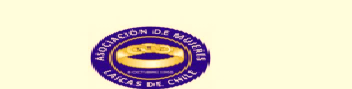 CAPÍTULO PRIMERO. 
Art.28°: Cada Centro Femenino se constituirá por decisión y voluntad de un grupo a lo menos diez mujeres vinculadas a integrantes de una Logia dependiente de la Gran Logia de Chile que les otorgue su auspicio.

Art.31°: De los deberes de los Centros Femeninos: (art. seleccionados)
a) Dar cumplimiento a la Declaración de Principios, mediante la práctica de principios y valores, el estudio de la ideología institucional, el trabajo cultural y el fortalecimiento de la relación fraternal entre sus socias.
b)Respetar y cumplir las disposiciones del Estatuto y Reglamento de la A.M.L de Chile.
e)Enfatizar el mutuo respeto que enaltezca las relaciones institucionales.

CAPÍTULO SEGUNDO. 
Art.33°: 
b) Las socias deben asumir cualquier cargo de designación o elección dentro de sus competencias, salvo impedimento que les haga imposible desempeñar las responsabilidades asignada o asumida.
PERFIL DE LOS CARGOS.
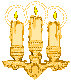 Título V. Art. 29° del Estatuto Orgánico y Título V. Capítulo 2°, Art. 51° del Reglamento General: “Los Centros Femeninos serán dirigidos por un Directorio, sus integrantes durarán un año en sus funciones, pudiendo ser reelectas hasta por dos períodos consecutivos. La Presidenta no podrá ejercer otro cargo simultáneamente en la Institución”.
El Directorio estará integrado por:
  Presidenta
Vicepresidenta
Secretaria
Tesorera
Directora Ideológica
Directora de Cultura y Divulgación
Directora de Relaciones Institucionales
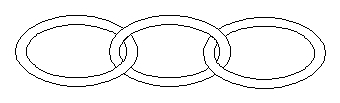 Art. 52°.  Para ser elegida PRESIDENTA, VICEPRESIDENTA O DIRECTORA IDEOLÓGICA, se requerirán:
Tres años como socia activa.
Haber desarrollado un cargo dentro del Directorio por un período completo.
Estar al día en el pago de sus cotizaciones.
Tener, por lo menos, un 60% de  asistencia a  sesiones del año anterior.
No haber sido sancionada disciplinariamente durante el año correspondiente a la elección.
Queridas Hermanas de nuestro Centro que están habilitadas para ocupar los cargos de presidenta, vice presidenta y directora de Dpto. ideológico.
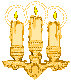 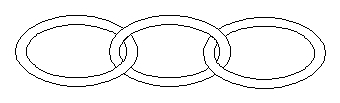 Art.52°. Párrafo 2°: Para los cargos restantes se requerirá:
Tener dos años como socia activa.
Estar al día en sus cotizaciones.
Tener un 60% de asistencia a sesiones del año anterior.
No haber sido sancionada disciplinariamente durante  el año correspondiente a la elección.
Queridas Hermanas de nuestro Centro que están habilitadas para ocupar los cargos de SECRETARIA, Tesorera, Directora Dpto. Cultura y divulgación, directora dpto. relaciones institucionales.
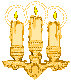 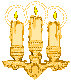 Capítulo 3°. Art. 53: Atribuciones y Deberes del Directorio:
Cumplir y hacer cumplir el Estatuto Orgánico y Reglamento General, los Programas de Trabajo y los acuerdos de la Dirección Ejecutiva Nacional, del Consejo Regional y del propio Centro.
Mantener una permanente comunicación con la Logia auspiciadora, a través de su Relacionador.
Comunicar a la Asamblea del Centro, para su conocimiento y aprobación, los acuerdos del directorio del Centro.
Solicitar asesoría a la Dirección Ejecutiva Regional, respecto de todas aquellas situaciones que no estén previstas en el Estatuto Orgánico y su Reglamento General.
Capítulo 4°. Art. 54: Atribuciones y Deberes de la Presidenta:
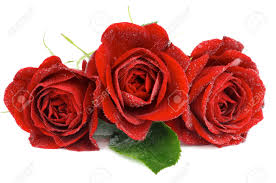 Presidir las reuniones del Centro Femenino.
Representar al Centro en todas las actividades de la Institución a nivel Nacional y Regional.
Firmar, en conjunto con la Secretaria y/o Tesorera, toda la documentación oficial del Centro, acorde a sus funciones.
Representar al Centro en todas las actividades de la Institución a nivel Nacional y Regional.
Firmar, en conjunto con la Secretaria y/o Tesorera, toda la documentación oficial del Centro, acorde a sus funciones.
Atribuciones y Deberes de la Presidenta : (continuación)
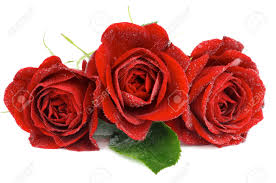 Mantener un clima de relación armónica y de respeto en las reuniones del Centro.
 Mantener una permanente relación con la Logia auspiciadora.
En la última semana de noviembre, pondrá a consideración de la Asamblea del Centro, su Memoria anual, la que una vez aprobada deberá ser enviada según distribución: Logia auspiciadora, CER, DEN y Archivo del Centro.
Entregar, en la Ceremonia de Instalación de los nuevos directorios, un resumen de la Memoria del Centro para conocimiento de los otros Centros de la región.
Art 55°: Atribuciones y Deberes de la Vicepresidenta:
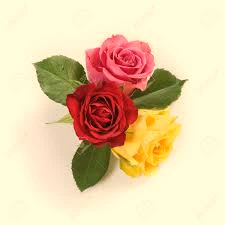 Las que le fije la Presidenta, secundándola en sus funciones.
Representar a la Presidenta en su ausencia.
Planificar y organizar las actividades propias del Centro, referidas a Reuniones Ordinarias y Extraordinarias, ceremonias, charlas, talleres y otras.
Colaborar en las actividades que desarrollen los Dptos. de Acción.
Art. 56°: Atribuciones y Deberes de la Secretaria:
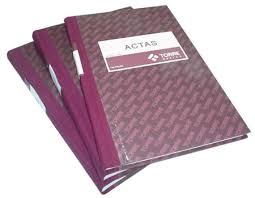 SERÁ  LA  MINISTRO  DE FE  DEL  CENTRO
Redactar las actas y correspondencia.
Dejar constancia en las actas de las asistencias, excusas e inasistencias de las socias y visitas, si las hubiere.
Leer las actas para su aprobación, dejando constancia de las observaciones a que hubiere lugar, debiendo ser firmadas por la Presidenta y la Secretaria y mantener actualizado el Libro de Actas.
Certificar  el porcentaje de asistencia de cada socia para el ejercicio de sus derechos estatutarios cuando sea procedente.
Mantener actualizada y a disposición de cada socia su Hoja de Vida Institucional.
Una vez elegida la nueva directiva del Centro, deberá comunicarlo inmediatamente a la Logia auspiciadora y a la Presidenta del Comité Ejecutivo Regional.
Art. 57°: Atribuciones y Deberes de la Tesorera:
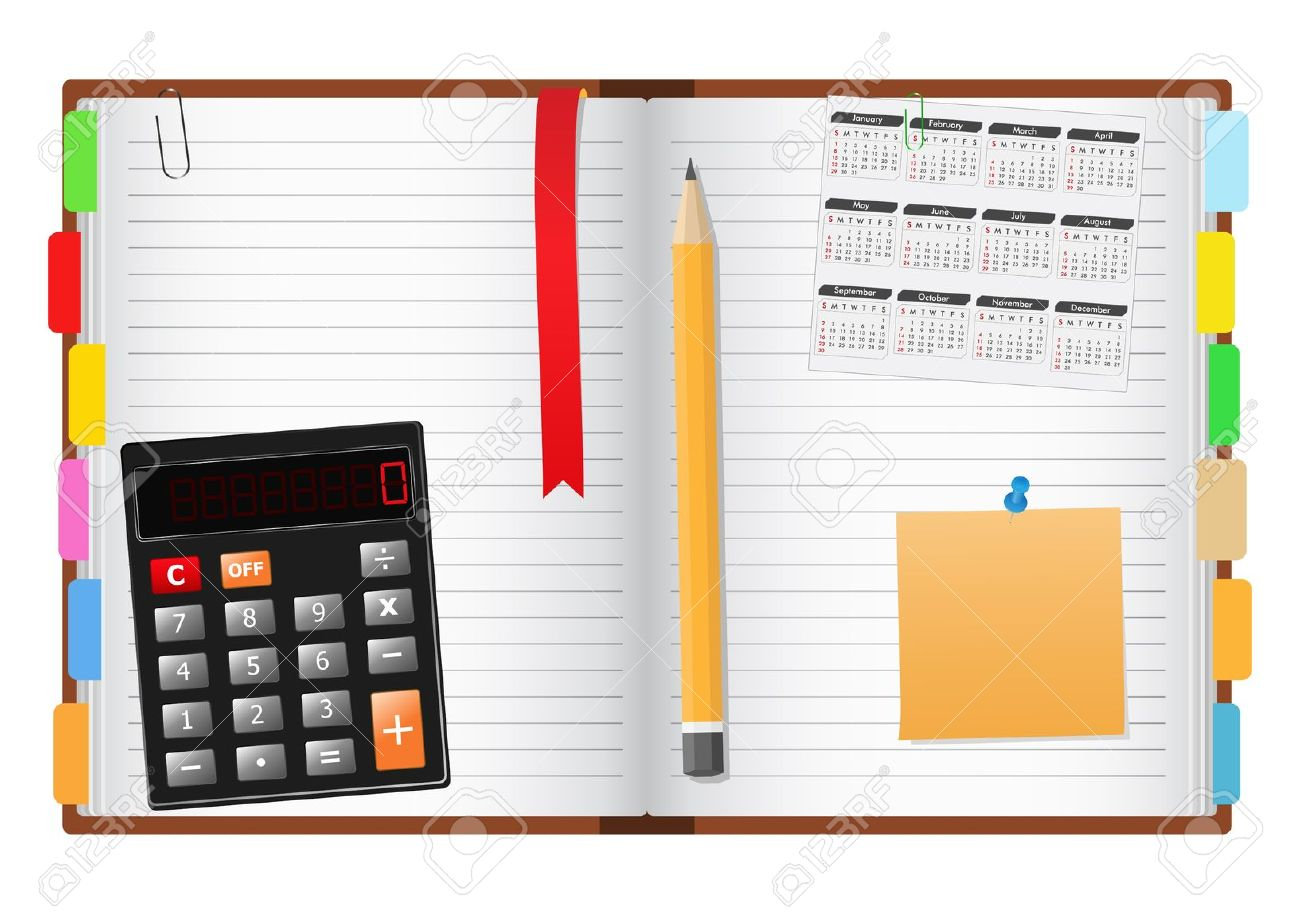 SERÁ LA ENCARGADA DE LA RECAUDACIÓN, CUSTODIA Y MANEJO DE LOS BIENES DEL CENTRO.
Abrir, llevar al día y cerrar oportunamente, los libros de la Tesorería.
Presentar al Directorio del Centro, como éste lo solicite, un informe del estado de fondos.
Administrar, conjuntamente con la Presidenta, los fondos de la tesorería del Centro.
Pagar los gastos autorizados por el Centro.
Informar al Directorio del Centro, el atraso de las socias en el pago de sus cotizaciones.
Entregar el Balance aprobado por la Comisión Revisora de Cuentas, para que la Presidenta pueda incluirlo en su cuenta anual.
Cobrar y remitir trimestralmente las cuotas que correspondan a los compromisos contraídos con los organismos de la Institución, adjuntando los comprobantes de depósitos correspondientes y la nómina de las socias por las que se cotiza.
Comunicar a la Tesorería Nacional y a la Tesorería Regional la fecha exacta de ingreso o retiro de las socias, indicando el nombre completo en el formulario de pago.
Confeccionar y mantener actualizado el inventario de los bienes del Centro.
Art. 58°: Atribuciones y Deberes de la Directora Ideológica:
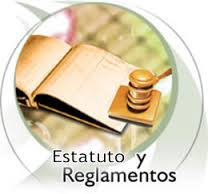 SERÁ LA ENCARGADA DE DESARROLLAR LOS                PROGRAMAS DE TRABAJO DE SU DPTO.

Estimular el aprendizaje ideológico para la internalización y práctica de nuestra Declaración de Principios y Promesa Institucional.
Preparar, desde el punto de vista ideológico, a la postulante a socia, teniendo como apoyo el Manual existente al efecto.
Fijar la calendarización de los trabajos.
Organizar actividades inherentes al cargo.
Entregar oportunamente a la Presidenta del Centro y Directora Regional, los informes del trabajo realizado en su Departamento.
Asistir a las reuniones programadas por la Directora Regional y/o Nacional Ideológica.
Art. 59°: Atribuciones y Deberes de la Directora de Cultura y Divulgación.
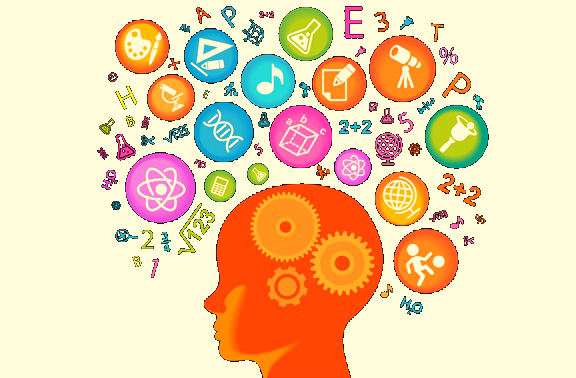 SERÁ LA ENCARGADA DE DESARROLLAR               
LOS PROGRAMAS DE TRABAJO DE SU DPTO.
Estimular el interés de las socias del Centro para acrecentar su bagaje cultural.
Dirigir los trabajos impartidos en la programación de la Directora Nacional del Dpto. Entregar oportunamente los aportes para la Revista Nacional  Ateneo y/o regionales y de Centro si las hubiere.
Estimular la participación de las socias del Centro en los concursos literarios de la Institución.
Fijar la calendarización de los trabajos.
Organizar las actividades inherentes al cargo.
Entregar oportunamente a la Presidenta del Centro y Directora Regional, los informes de los trabajos realizados en su Dpto.
Asistir a las reuniones programadas por la Directora Regional y/o Nacional de Cultura y Divulgación.
Colaborará a la Directora Regional de Cultura, con aportes y trabajos, para ser publicados en la página Web de la Institución.
Art. 60°: Atribuciones y Deberes de la Directora de Relaciones Institucionales:
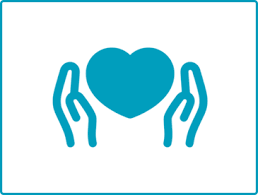 SERÁ LA ENCARGADA DE DESARROLLAR LOS              
PROGRAMAS DE TRABAJO DE SU DPTO.
Dirigir los trabajos impartidos en la Programación de la Directora Nacional del Departamento.
Organizar actividades inherentes a las relaciones internas del Centro, velando por el bienestar de sus Hermanas y promoviendo los ideales de fraternidad, solidaridad y amistad entre ellas.
Fijar la calendarización de los trabajos.
Entregar oportunamente a la Presidenta del Centro y a la Directora Regional los informes del trabajo realizado en su Departamento
Gestionar acciones filantrópicas hacia la comunidad.
Motivar  a los hijos, nietos, sobrinos de las socias y de los miembros de la Logia auspiciadora y amigos de aquellos, con el objeto de desarrollar su cultura, tanto ideológica como social e integrarlos a la familia masónica. Con este fin,  podrá desarrollar esta misma labor con otros grupos de niños y jóvenes de la comunidad.
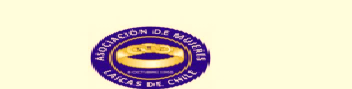 ¡ MUCHAS GRACIAS!
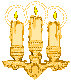